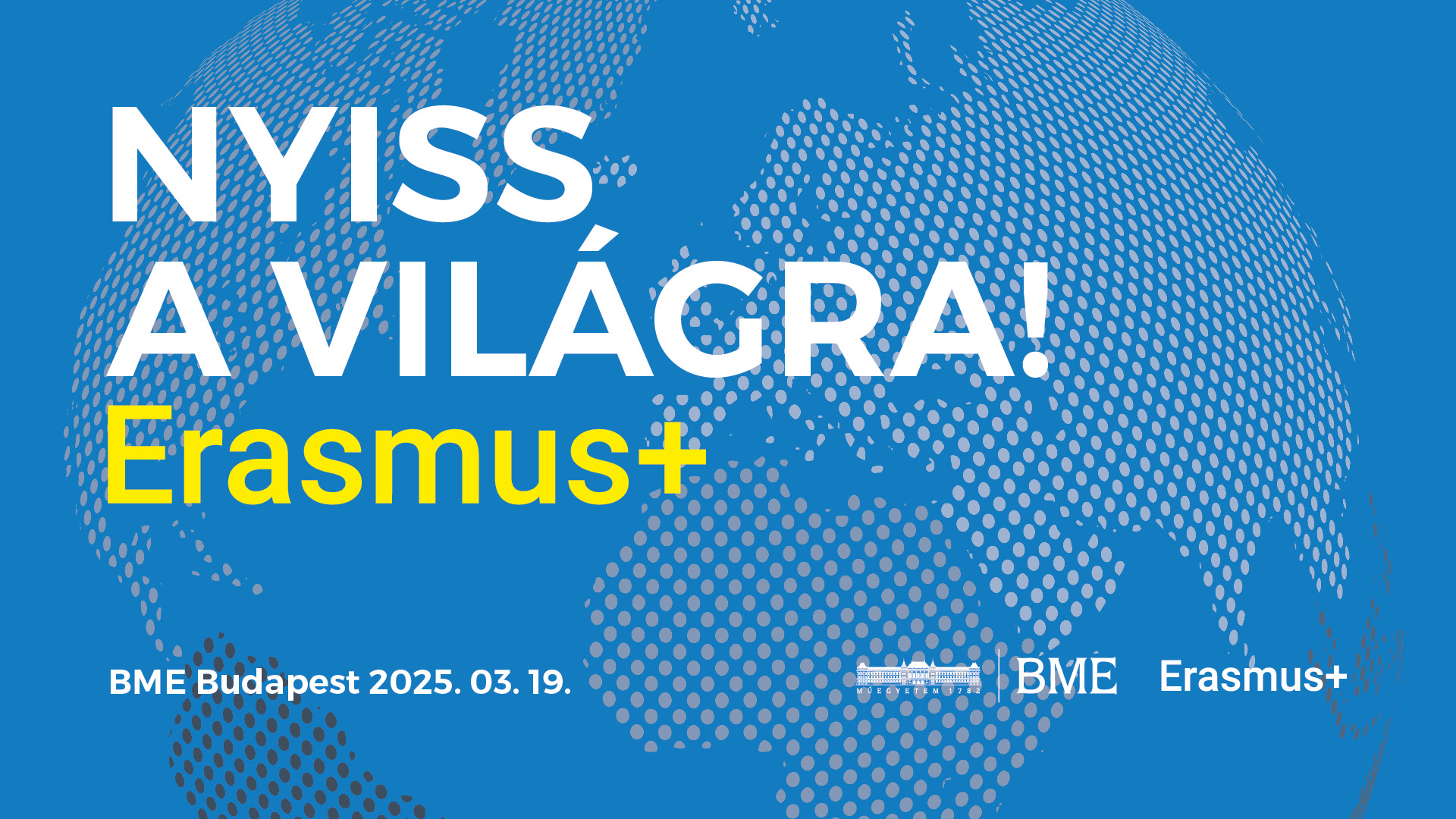 Mai témák
Nyertes pályázat: mi következik most?
 Kiegészítő pályázati lehetőség
 BME Ambassador + Fotó
 ÚJ Népszerűsítő kampány 
 Erasmus+ Szakmai gyakorlat
 Erasmus+ Pótpályázat és programok
 Élménybeszámolók
2025. 03. 20.
Nyertes pályázat – Mi következik most?     	E-MAILT NÉZNI!!!!
NOMINÁCIÓ: BME Erasmus koordinátorai végzik: Jókuti Luca, Seregi Teréz, Tóth Márton 
Fogadó egyetem visszajelez a hallgatóknak (jelentkezés mód, határidő, szükséges dokumentumok)
2.    JELENTKEZÉS: a fogadó egyetemre hallgató önállóan végzi
3.    TÁMOGATÁSI SZERZŐDÉS MEGKÖTÉSE:
 771-es kérvény leadása (hallgató feladata) 
támogatási szerződés elkészítése (Erasmus koordinátorok feladata) 
075 kérvény határidőre történő leadása 
	Kötelező mellékletei:
              Elektronikusan aláírt támogatási szerződés + 
Mindhárom fél által aláírt LA  	 OLS teszt 
EU egészségbiztosítási kártya	Zöld utazás esetén before nyilatkozat
2025. 03. 20.
ESÉLYEGYENLŐSÉGI KIEGÉSZÍTŐ TÁMOGATÁS 2025/26-OS TANÉV
TANULMÁNYI MOBILITÁST ELNYERT HALLGATÓK részére
ESÉLYEGYENLŐSÉGI PÁLYÁZAT (EE) – 2025. ŐSZ
Benyújtási határidő: 2025. május 23. 
Benyújtás módja: erasmus.kieg@bme.hu e-mail címen
Bírálati döntés értesítő: 2025. június 9-ig
Kapcsolat: erasmus.kieg@bme.hu vagy +36-1-463-2237 (Nemzetközi Kapcsolatok Igazgatóság)

Fontos! CSAK a 2025 őszi félévben kiutazók pályázatait tudjuk befogadni május 23-ig.

ESÉLYEGYENLŐSÉGI PÁLYÁZAT (EE) – 2026. TAVASZ
Pályázat benyújtása: 2025. július 1-től kezdődőenBenyújtási határidő: 2025. november 22.Benyújtás módja: erasmus.kieg@bme.hu e-mail címen
SZAKMAI GYAKORLATI MOBILITÁST ELNYERT HALLGATÓK részére
FOLYAMATOS EE PÁLYÁZÁSI LEHETŐSÉG!!! Cél: EE kiegészítő támogatás kifizetése egyidőben történjen az ösztöndíj kifizetésével
19 March 2025
HIRDESSÜK AZ ERASMUST  - NÉPSZERŰSÍTŐ KAMPÁNY- HATÁRIDŐ: 05.15.
Tevékenységek:
1. BME Erasmus+ népszerűsítésének főbb üzeneteinek, szlogenjének megalkotása – (egyszeri tevékenység):
-3-5 olyan üzenet, magyarul és angolul, amellyel a BME hallgatóit meg lehet szólítani. 
- Díjazás: bruttó 150 000 ft hallgatói szerződéssel
2. Blogger tevékenység (folyamatos):
heti 2-3 kreatív tartalom gyártása, terjesztése social medián keresztül –
Részvétel eseményeken, online és offline, fórumok, előadások, workshopok
- Díjazás: bruttó 50 000 ft / hónap hallgatói szerződéssel 

Elvárások: Igényes, ellenőrzött, kreatív és etikus tartalmak.
Kik jelentkezhetnek? BME-s hallgatók, akik részt vettek vagy jelenleg is részt vesznek az Erasmus+ programban.
Díjazás: Egyösszegű jutalom vagy havi ösztöndíj a mobilitás ideje alatt.
Jelentkezés: Jelentkezési lap és kampányterv benyújtása május. 15-ig.
19 March 2025
ERASMUS+ SZAKMAI GYAKORLAT
FOLYAMATOS PÁLYÁZÁS
MIN 2 – MAX 12 HÓNAP
NYÁRON, DIPLOMÁZÁS UTÁN IS!
INFÓK ITT: https://nki.bme.hu/SZAKGYAK
2025. 03. 20.
ERASMUS+ PÓTPÁLYÁZAT 2025/2026 TAVASZRAPROGRAMOK
PÓTPÁLYÁZAT A TAVASZI FÉLÉVRE MÉG ELÉRHETŐ HELYEKRE:
Meghirdetés tervezett dátuma: 2025. május 15.
Beadási határidő: 2025. július 10. – még egyeztetés alatt

KÖVETKEZŐ PROGRAMOK
2025.05.05-09. BME STAFF WEEK 
ÖNKÉNTESEKET VÁRUNK!!!
2025.05.15. csütörtök infónap
Témák: PES, SUZUKI, FULBRIGHT (USA) programok + Erasmus+ Pótpályázat, Erasmus+ Szakmai gyakorlat
19 March 2025
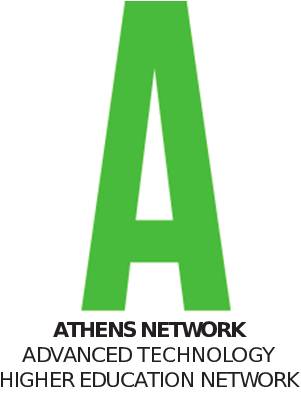 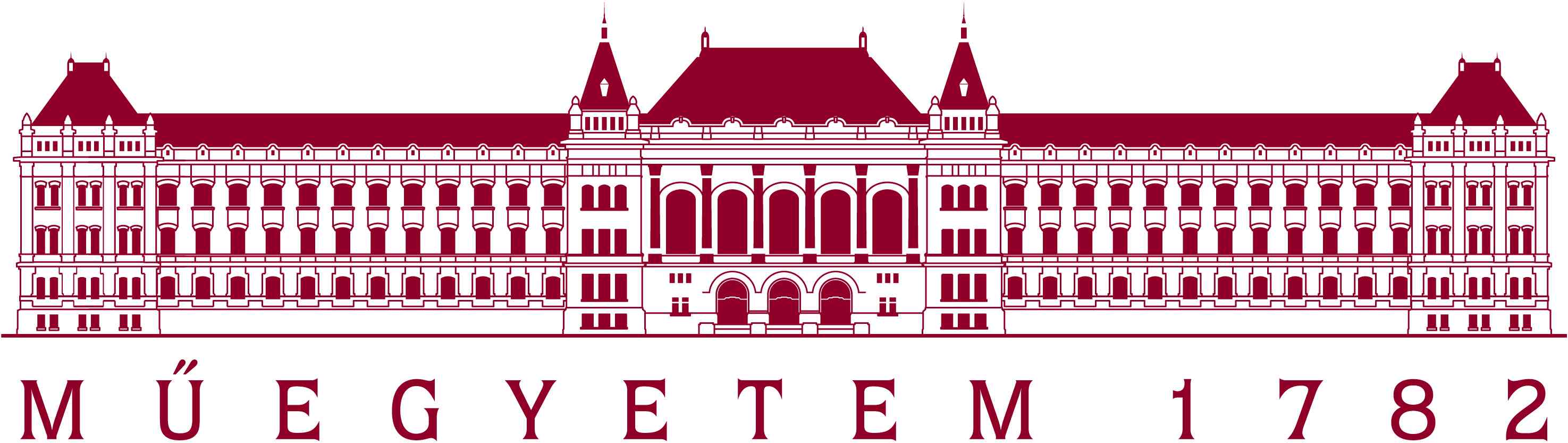